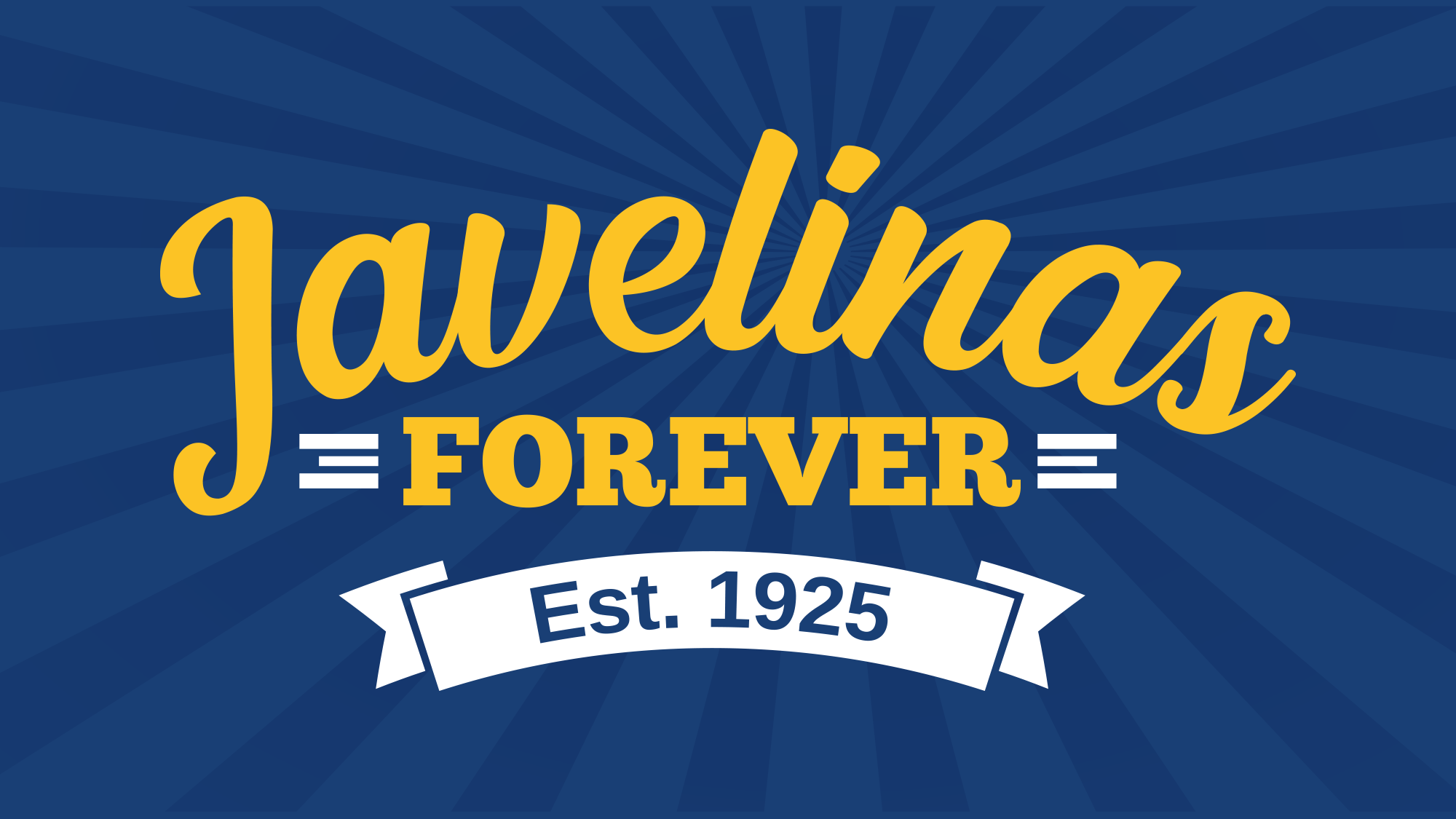 Dr. Robert Vela
TEXT
TEXT
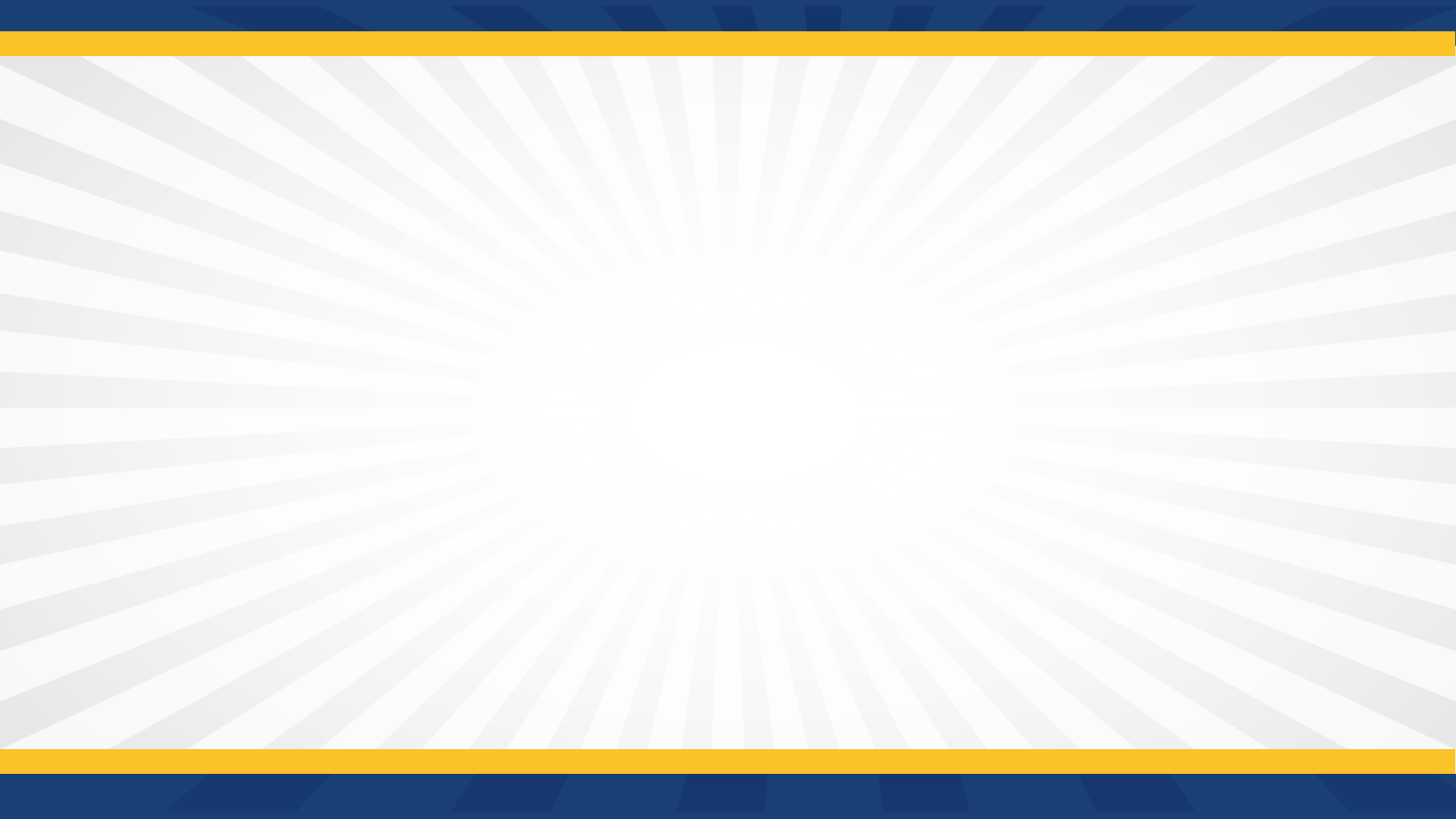 Title
Sub-title
2
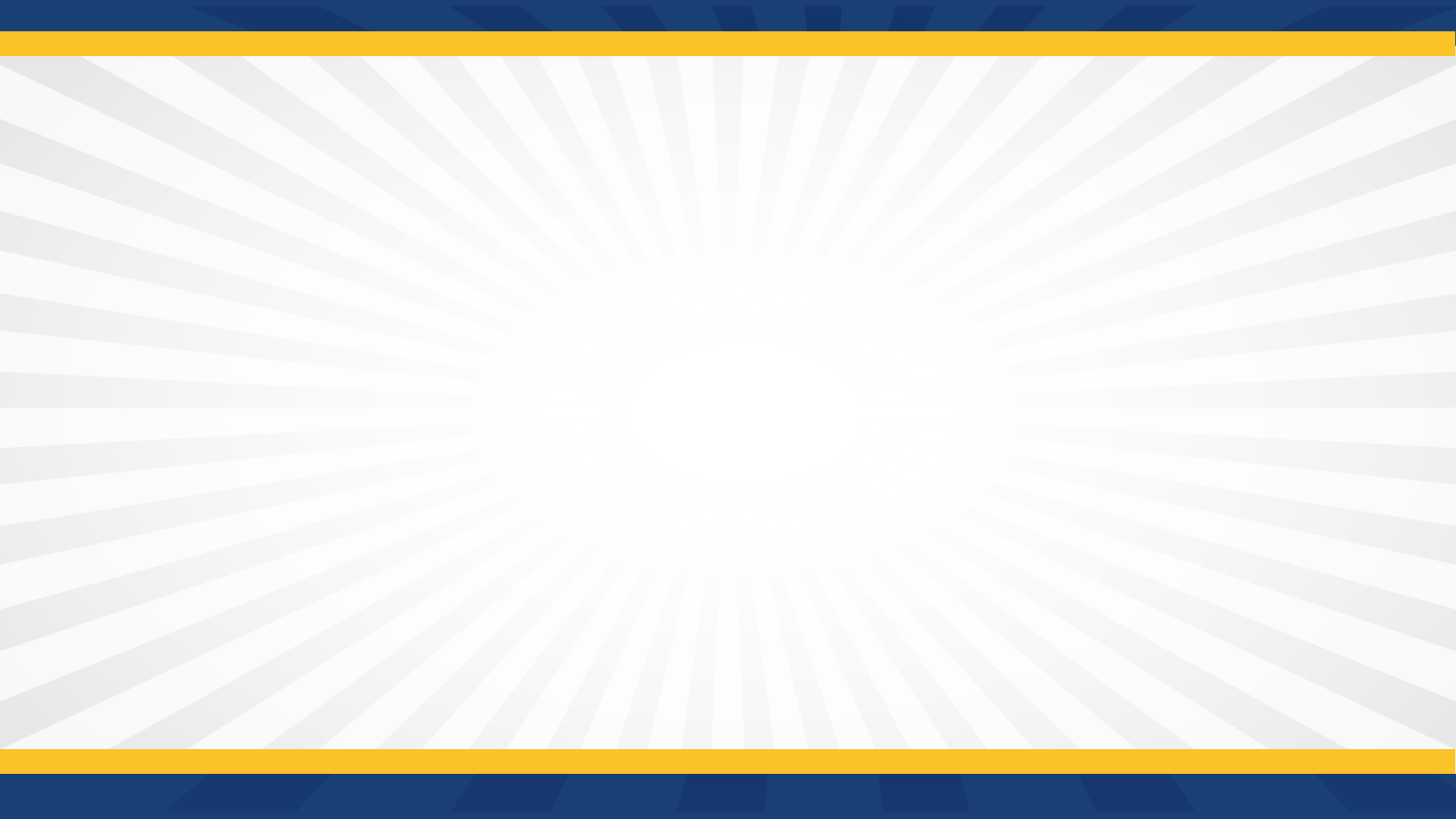 TITLE
3
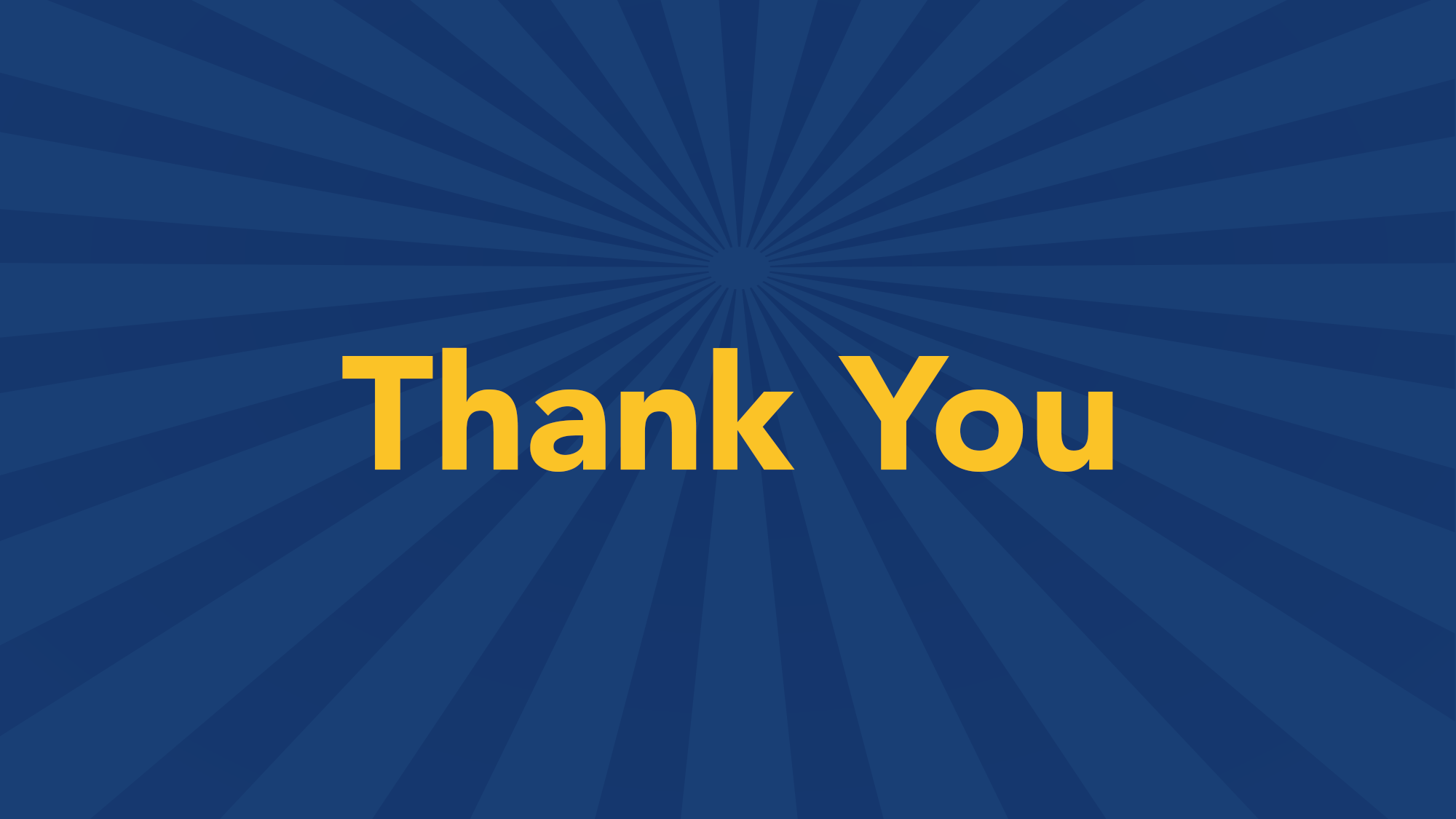